DOCENTE ESPOSITO CARMELINA
 INFANZIA CAPOLUOGO
SEZ. D ANNI  4
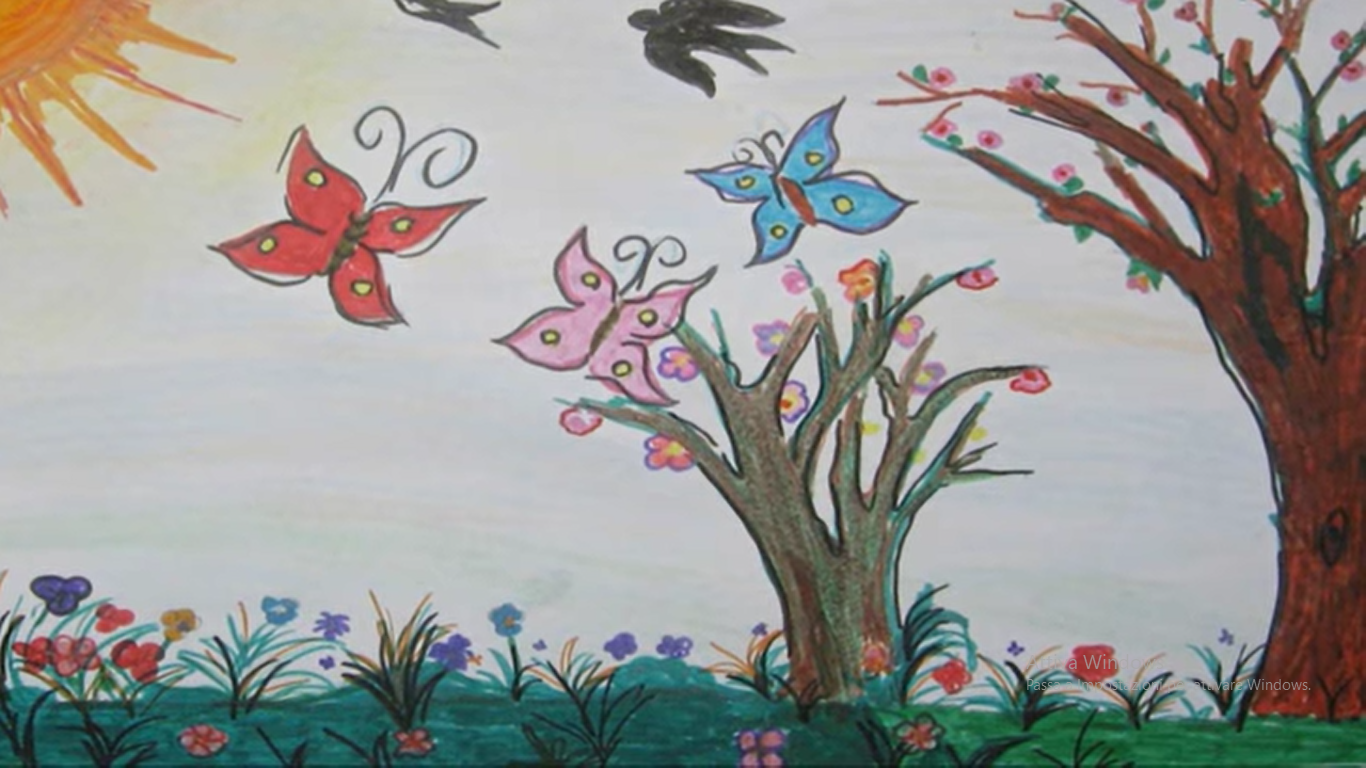 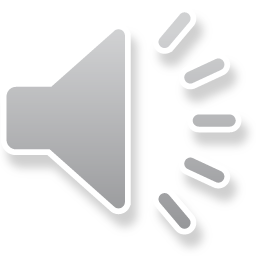 IL RISVEGLIO DEGLI ANIMALI
LE COSE IL TEMPO LA NATURA: CONOSCENZA DEGLI ANIMALI CHE SI SVEGLIANO DAL LETARGO
IL CORPO ED Il MOVIMENTO: CAPACITA’ DI IMITARE LE ANDATURE DEGLI ANIMALETTI CHE SI RISVEGLIONO
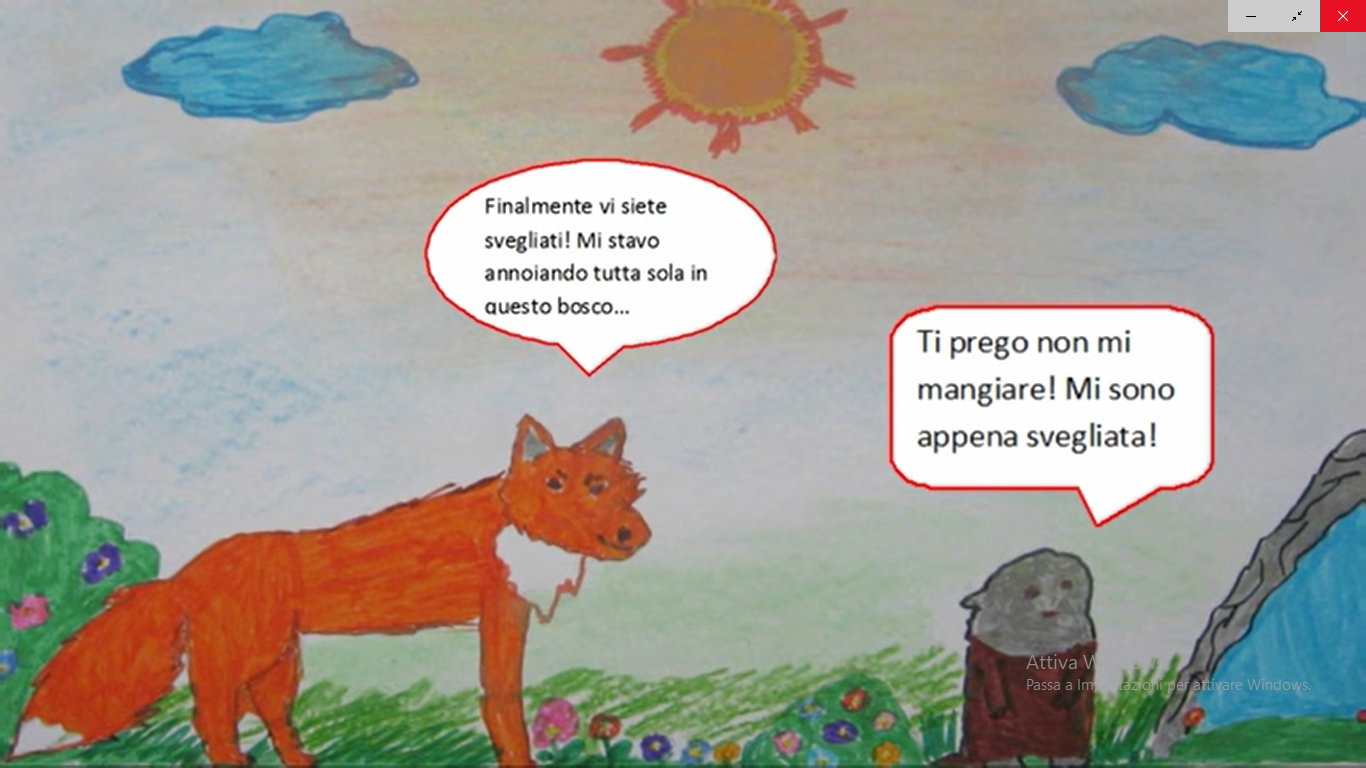 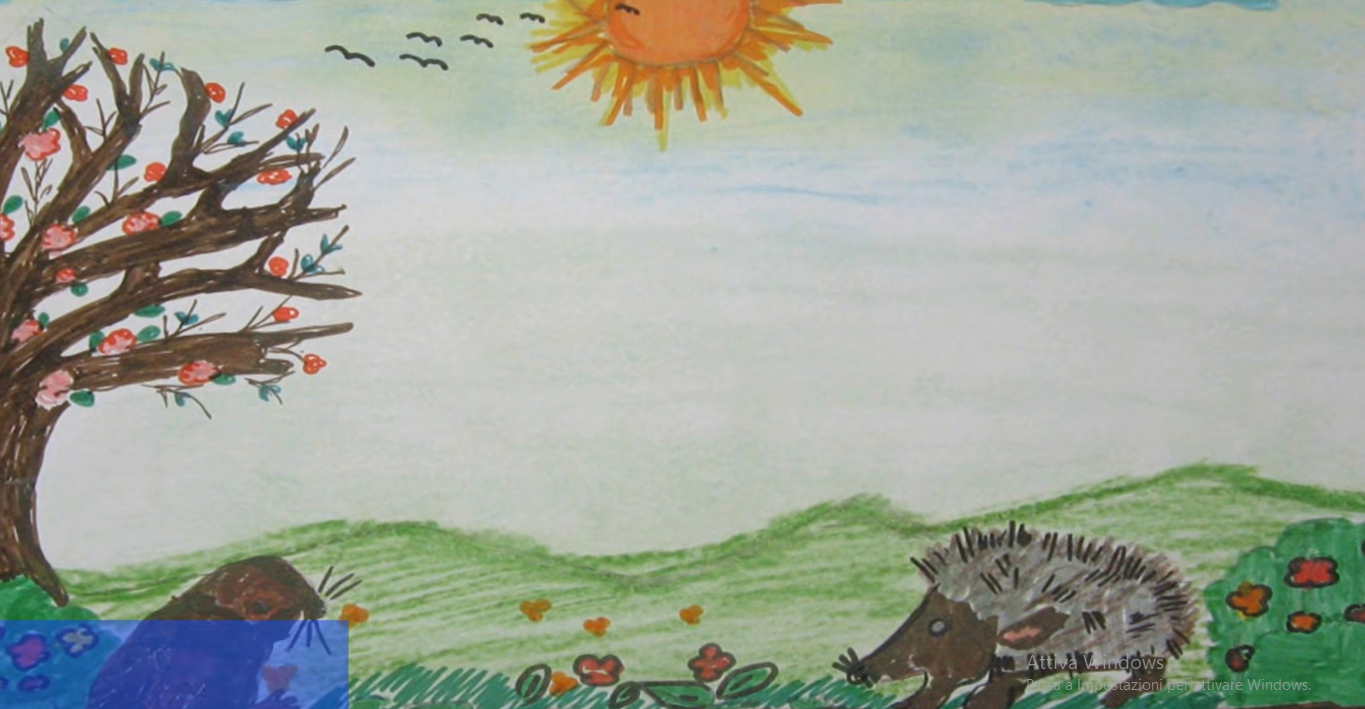 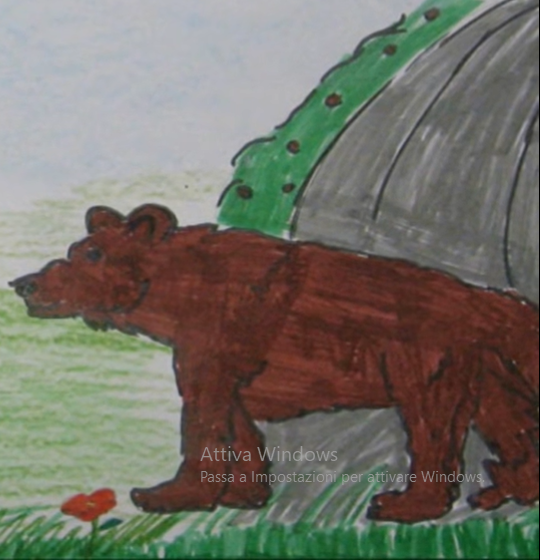 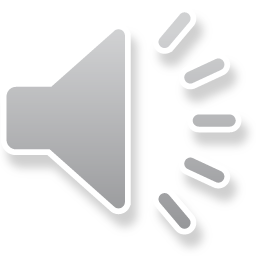 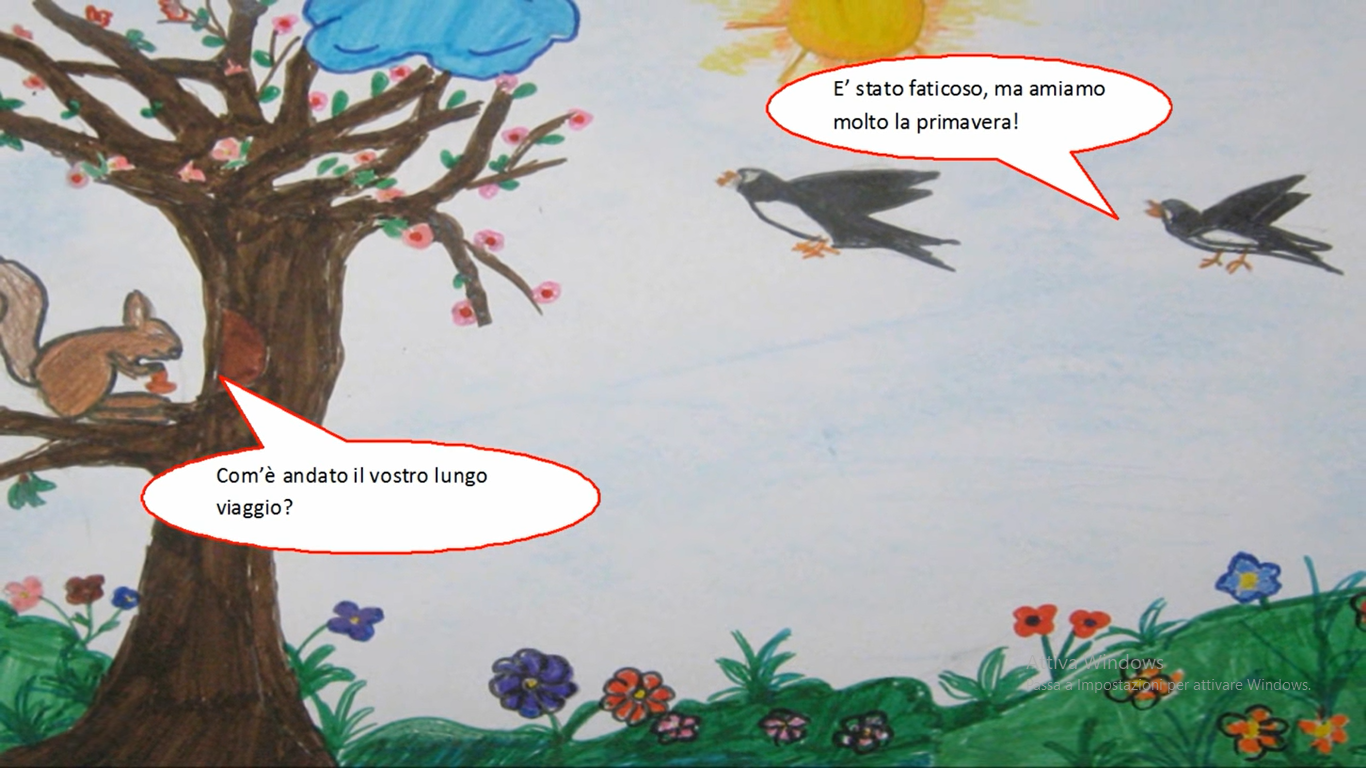 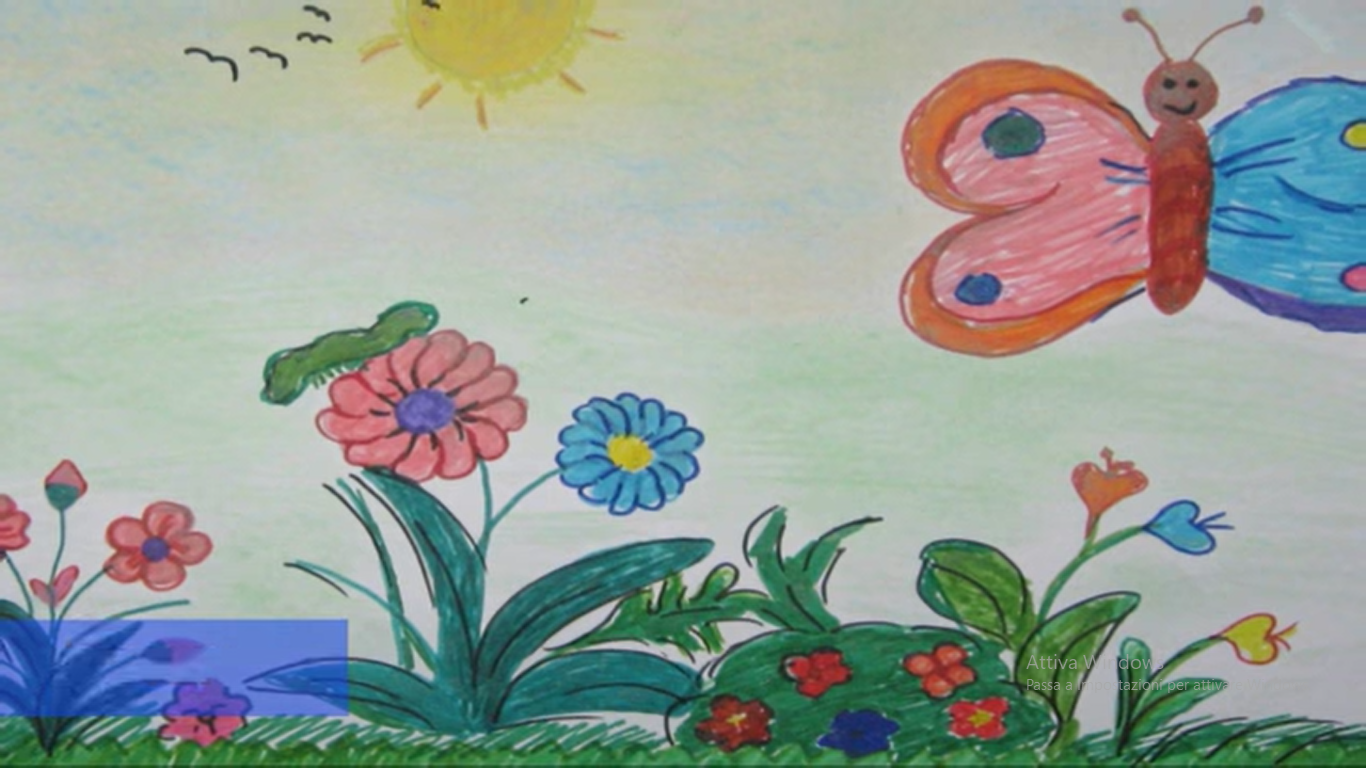 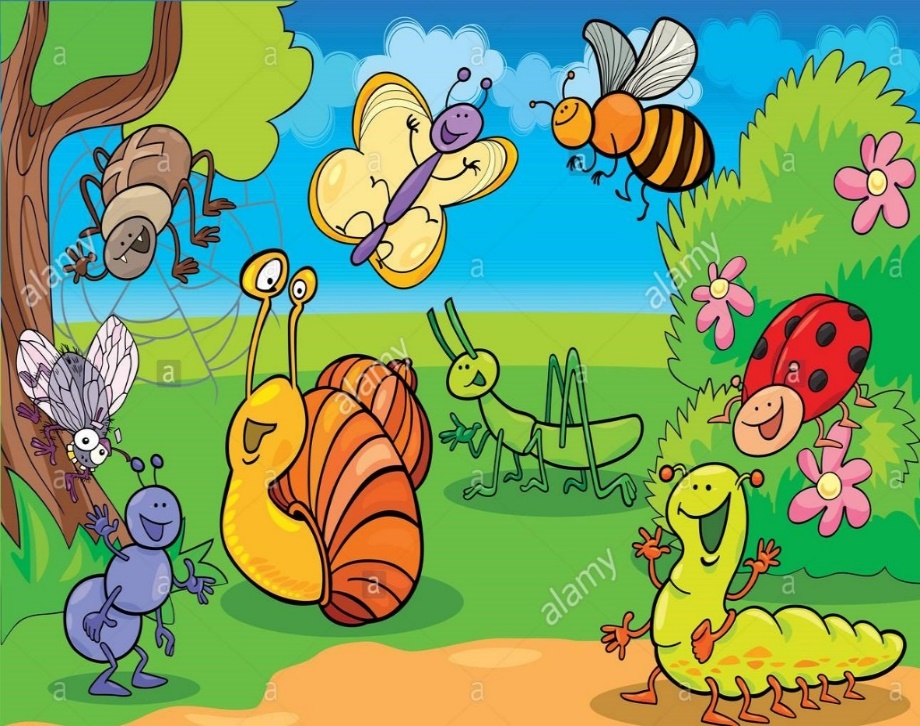 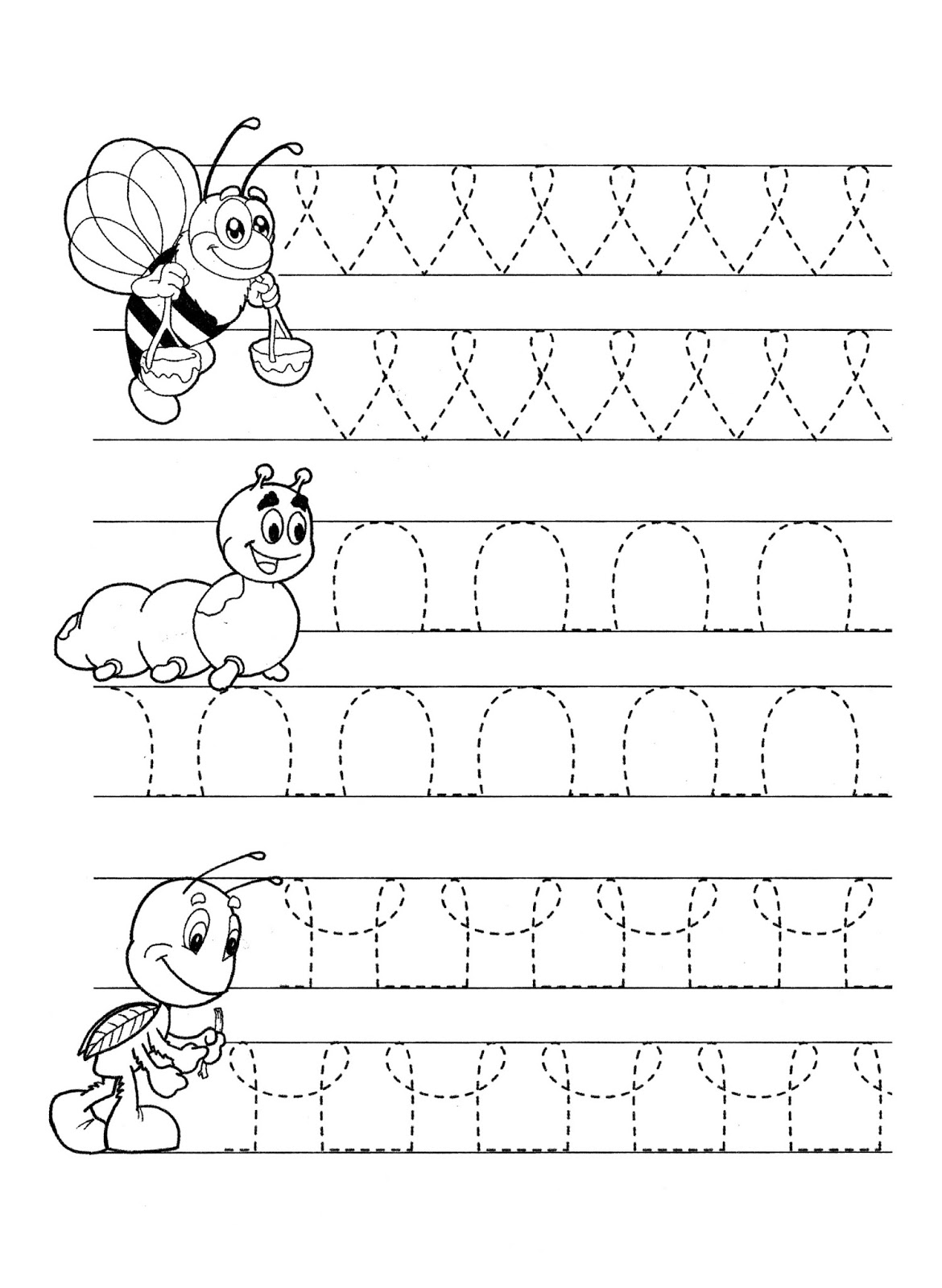 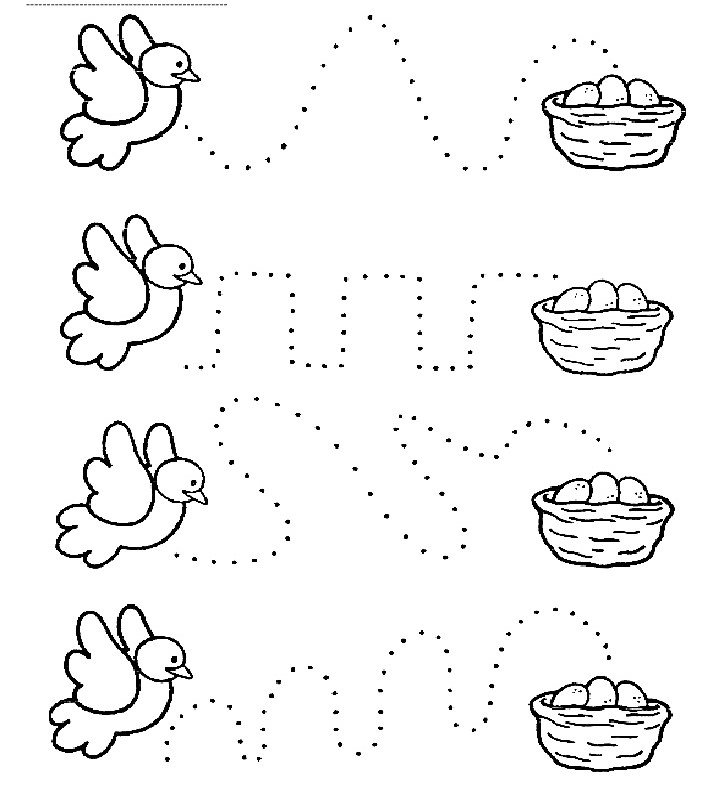